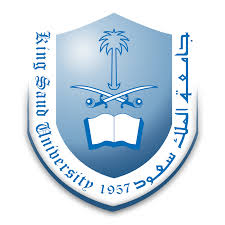 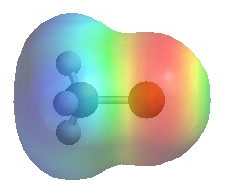 Organic Halogen Compounds
Dr. Shatha I Alaqeel
108 Chem
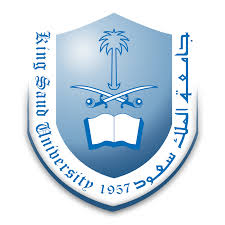 Learning Objectives
Chapter five discusses the following topics and by the end of this chapter the students will: 
 Recognize the structure and classes of alkyl halides
 Know the common names and understand the IUPAC rules for nomenclature of
    halo compounds
 Understand the physical properties of halo compounds (solubility and boiling points)
 Know the different methods used in preparation of halo compounds
 Know the reactions of halo compounds;  nucleophilic substitution, elimination, reduction reactions of Grignard reagents and know the previously disused methods of reducing alkyl halides  (Chapter-1)
2
108 Chem
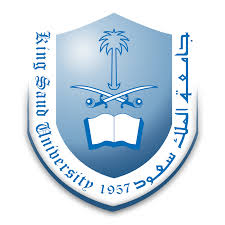 Structure Of Alkyl Halides
Alkyl halides: are compounds  contain the C-X bond where X is a halogen (F,Cl,Br or I)
The chemistry of Organic halogen compounds is important because these compounds are very useful intermediates for the synthesis of wide range of other substances.
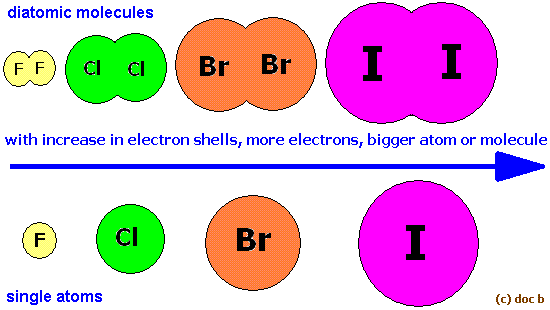 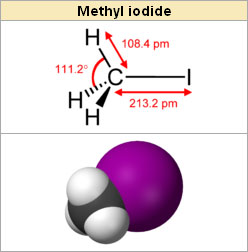 3
108 Chem
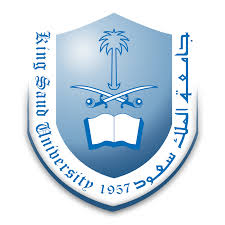 Classification
These may be classified as mono, di, or polyhalogen (tri-,tetra-, etc.) compounds depending on whether they contain one, two or more halogen atoms in their structures
Monohalocompounds
According to hydrocarbon gp.
 1-Alkyl halides or haloalkanes( R-X)       2-Allylic halides  
 3-Vinylic halides                                    4-Benzylic halides     
 5-Aryl halides or haloarenes
1-Alkyl halides or haloalkanes( R-X)
has a halogen atom bonded to one of the sp3 hybrid atoms of an alkyl group, depending on the type of carbon to which the  halogen is attached
Primary alkyl halide     1°               CH3-X and R-CH2-X
 Secondary alkyl halide 2°              (R)2-CH-X
 Tertiary alkyl halide     3°              (R)3-C-X
4
108 Chem
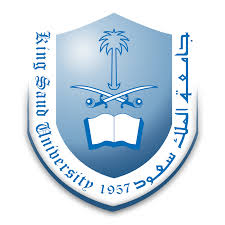 2-Vinylic halides
 has a halogen atom bonded to one of the sp2 hybrid carbon atoms of an alkene (C=C)
CH2=CHBr 
Vinyl bromide
Bromoethene
1-Bromocyclohexene
5
108 Chem
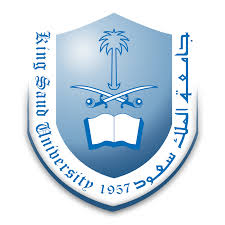 3-Allylic halides 
has a halogen atom bonded to carbon sp3 next
 to a double bond carbon
CH2=CHCH2Cl
Allyl chloride
3-Chloro-1-propene
3-Bromocyclohexene
4-Benzylic halides
Ar-C-X  ( has a halogen atom bonded to carbon sp3 hybrid next to aromatic ring)
Benzyl Chloride
Diphenylmethyl bromide
5-Aryl halides (haloarene)
Ar-X has a halogen atom bonded to one of the sp2 hybrid carbon atoms of an aromatic ring  (X directly attached to  )
Chlorobenzene                               p-Bromo toluene
6
108 Chem
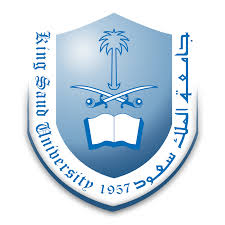 Polyhalogen compounds are carbon compounds containing more than one halogen atom. Many polyhalogen compounds are useful in the industry and in agriculture.
7
108 Chem
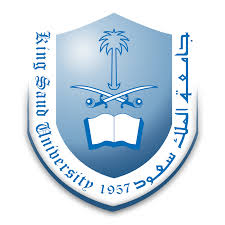 Common name OF Alkyl halides
Common names derived from the corresponding alkyl group followed by the name of halogen atom.
8
108 Chem
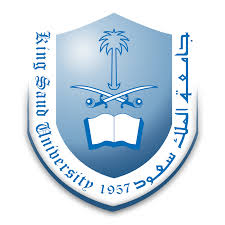 Nomenclature  OF Alkyl halides
IUPAC names derived from the names of parent organic compound (alkane or alkene or alkyne or alcohol or aldehydes and so on) with a prefix indicating halogens and their positions. (Halo……)
	           CH3-Cl                     CH3-CH2-Br                  (CH3)2-CH-F
Common         Methyl Chloride         Ethyl bromide                 Isopropyl fluoride
IUPAC             Chloromethane          Bromoethane                   2-Fluoropropane
Class                   1°	                              1°                                     2°
Common   Cyclohexyl Iodide     t-Butyl bromide        Methylcyclopentyl chloride       
IUPAC    Iodocyclohexane         2-Bromo-2- methylpropane     1-Chloro-1-methyl cyclopentane
Class             2°                                     3 °                                      3 °
9
108 Chem
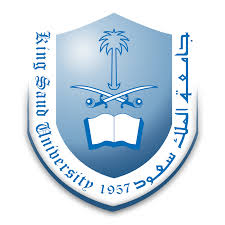 Physical Properties of Organic Halides
Solubility
All organic halides are insoluble in water and soluble in common organic solvents such as CCl4 and C6H6.
Boiling point 
The boiling points increases with increasing in molecular weights. 
Therefore, the boiling points increases in the order F < Cl < Br < I. (the size (molecular wt) of the halogen increase )
Alkyl halides have higher melting points than alkanes, alkenes, alkynes because of :
	1. Polarity
	2. Molecular weight
10
108 Chem
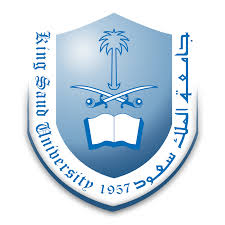 Nature of  (C-X) Bond
Halogen atoms are more electronegative than carbon. C-X bond of alkyl halide is polarized: The carbon atom bears a partial positive charge whereas the halogen atom bears a partial negative charge.
11
108 Chem
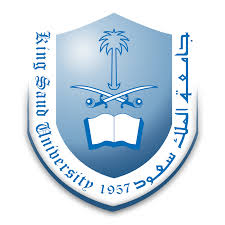 Preparation Of Halocompounds
1- Direct Halogenation Of Hydrocarbons
a) Halogenation of alkanes
b) Halogenation of alkenes
12
108 Chem
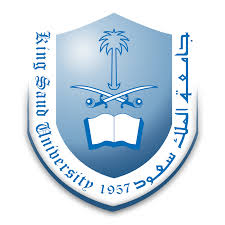 c) Halogenation of alkynes
d) Halogenation of alkyl benzene
13
108 Chem
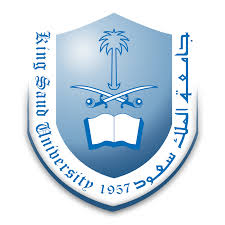 2- Conversion Of Alcohols
The hydroxyl group of an alcohol is replaced by halogen
14
108 Chem
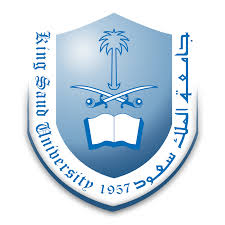 Reactions of Organic Halides
1- Nucleophilic Subtitution  Reactions SN



Nu- = -OH, -OR, -OCOR, -SH, -SR, -CN,
δ+
δ-
15
108 Chem
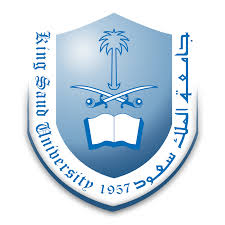 16
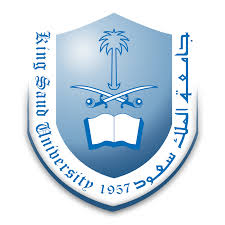 2- Elimination Reactions (E)
Alkyl halides can lose HX molecule to give an alkene.
If the haloalkane is unsymmetrical  (e.g. 2-bromobutane or 2-bromopentane) a mixture of isomeric alkene products is obtained.
17
108 Chem
3- Reaction of Grignared reagenta- Formation of Grignard reagent



b- Reaction of Grignard reagent
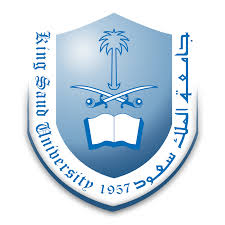 18
108 Chem
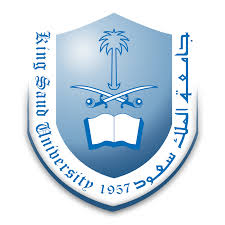 4- Reduction of alkyl halides
a) By metal and acid or by metal hydrides





b) By sodium metal (Coupling reaction)(Wurtz reaction)


c) By lithium dialkyl cuprate (Symmetrical and non symmetricalalkane)
19
108 Chem
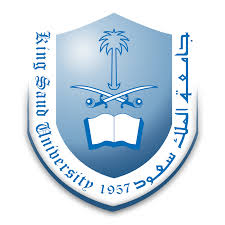 Thank You for your kind attention !

Questions
20
108 Chem